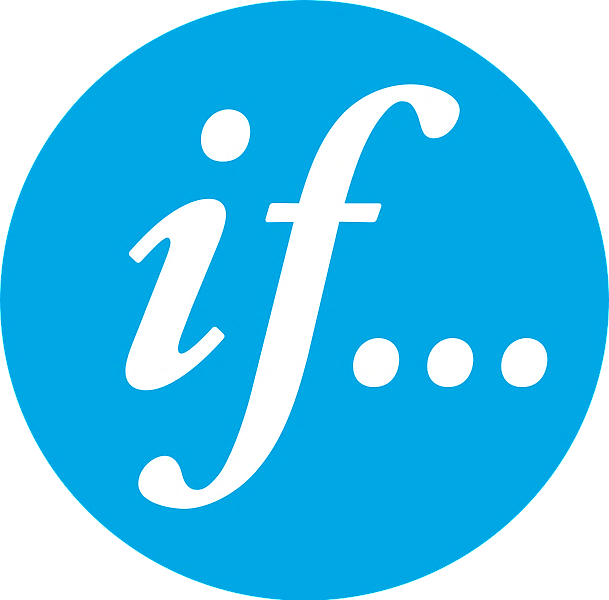 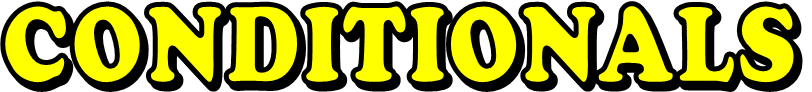 ZERO
FIRST
SECOND
THIRD
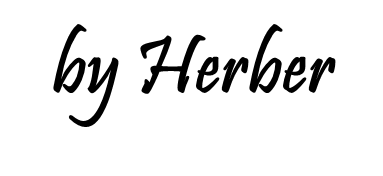 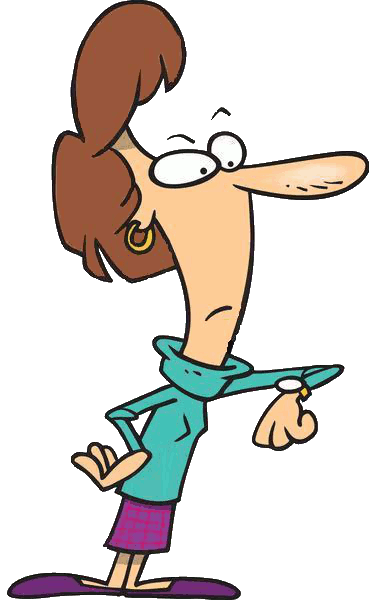 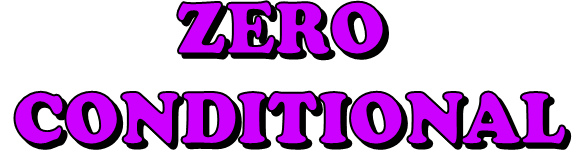 If I am late for school, 
my teacher gets angry.
If I oversleep …
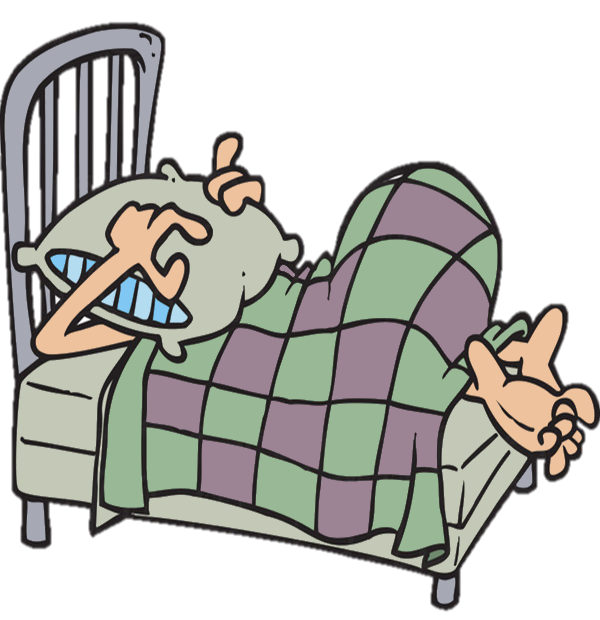 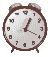 I miss the bus.
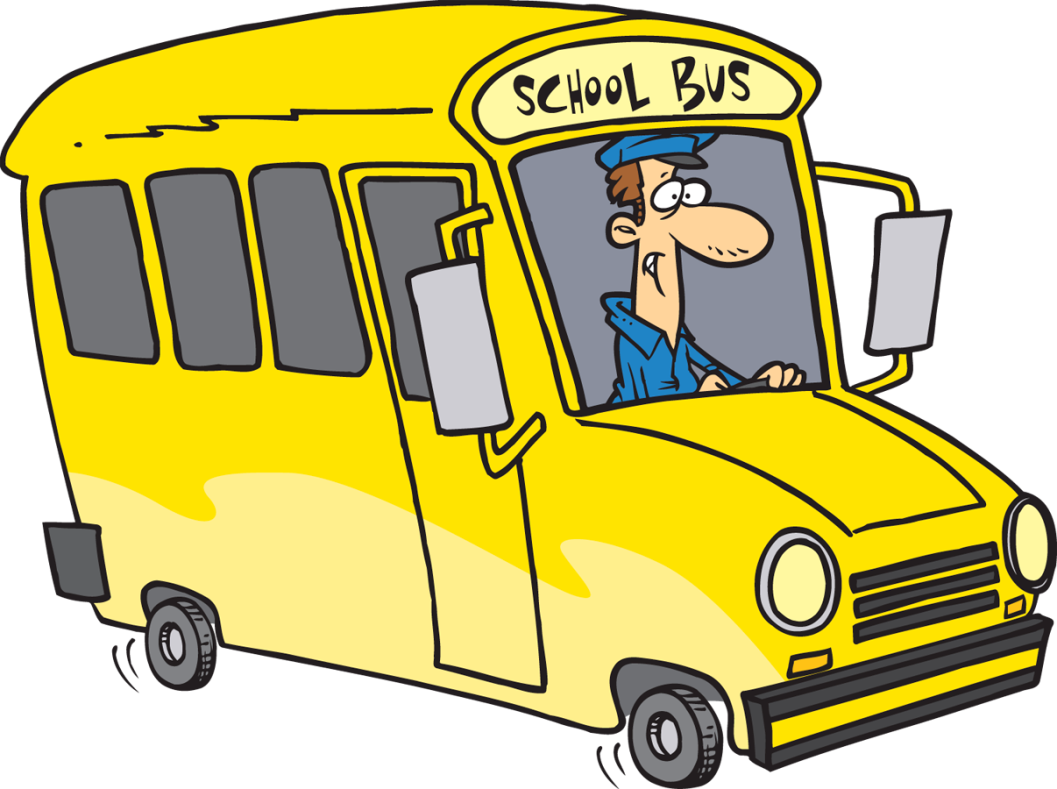 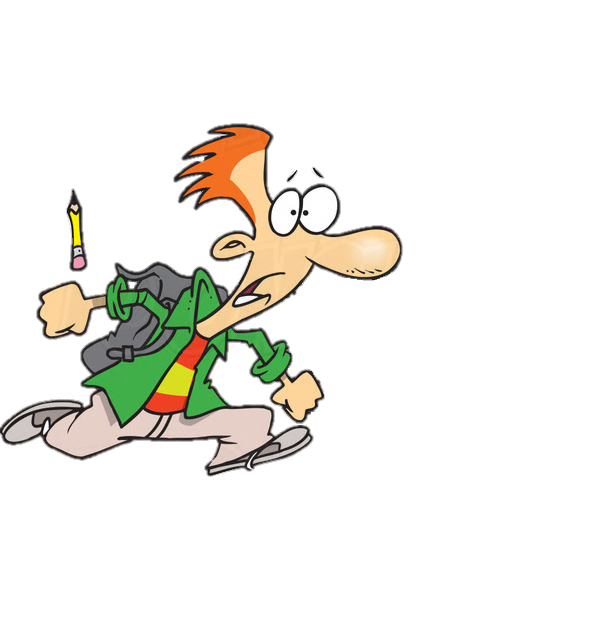 If I miss the bus, I am late for school.
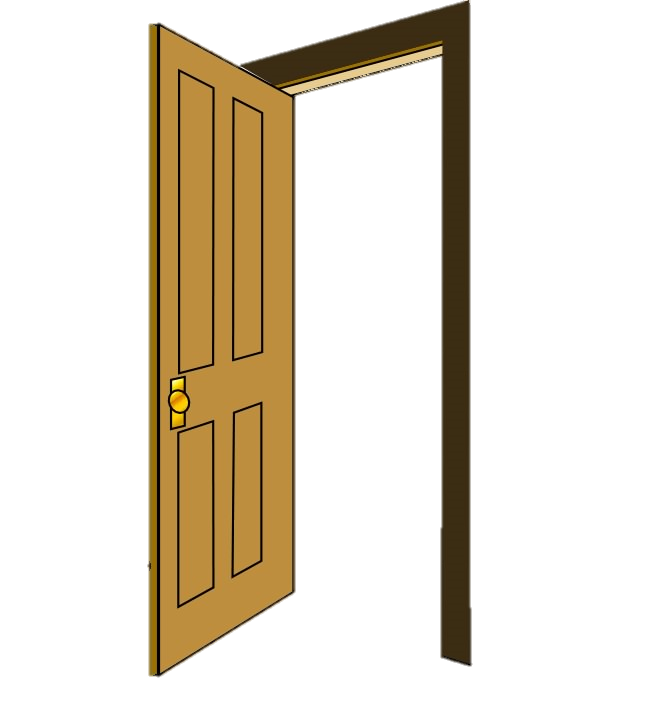 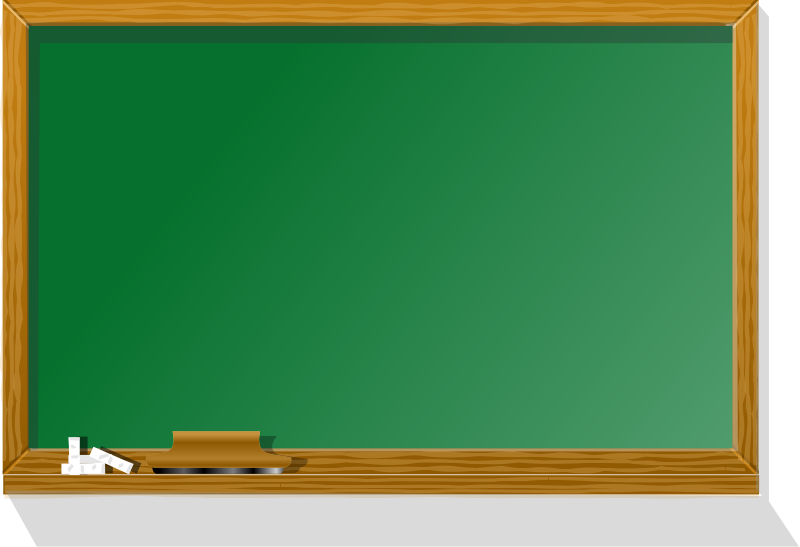 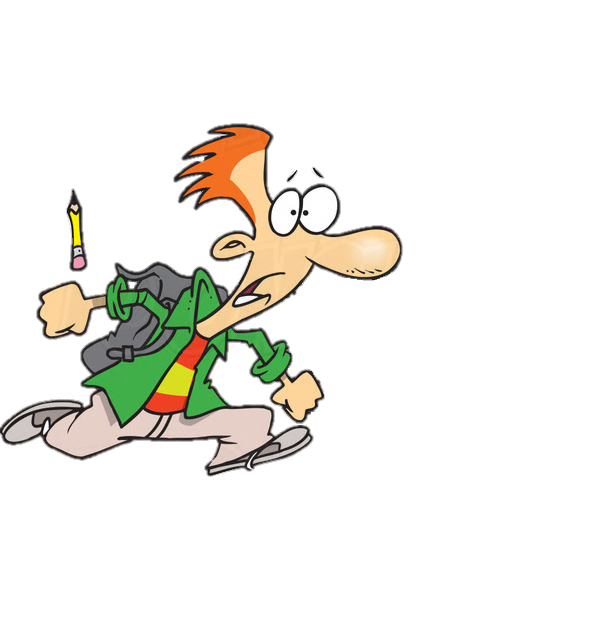 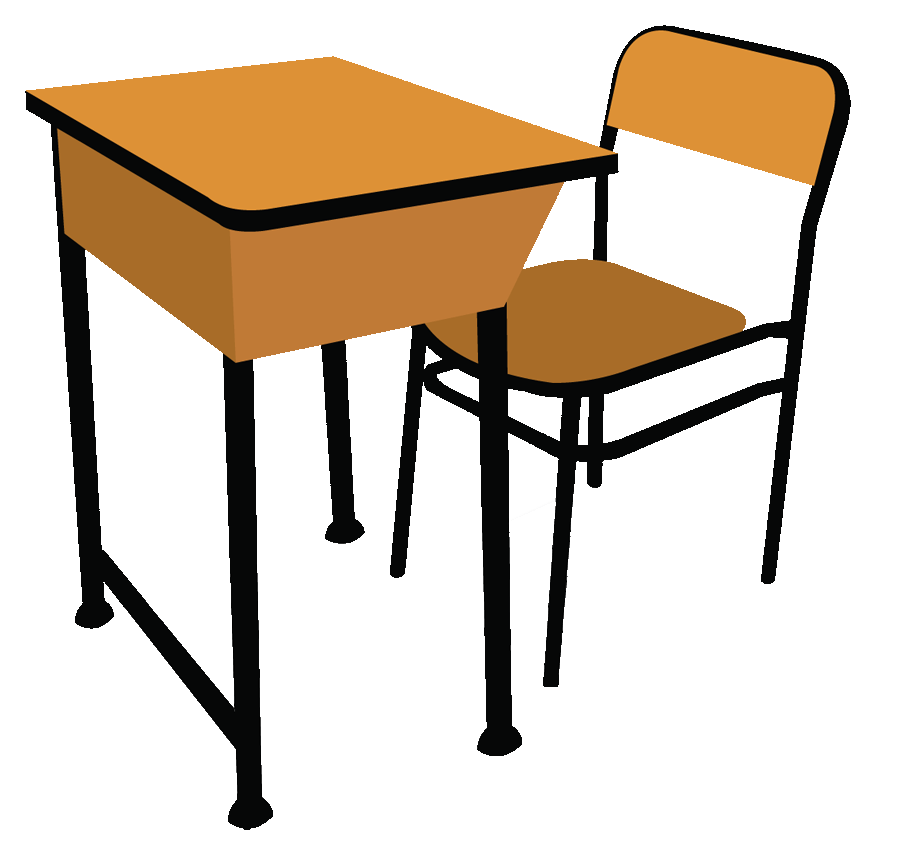 If I am late for school, my teacher gets angry.
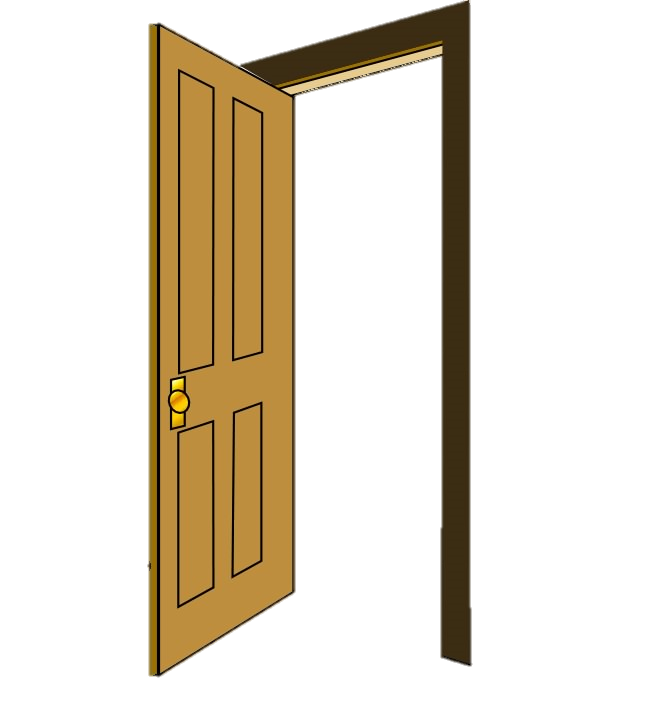 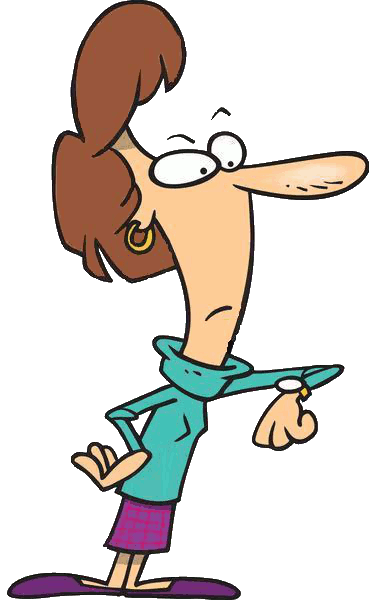 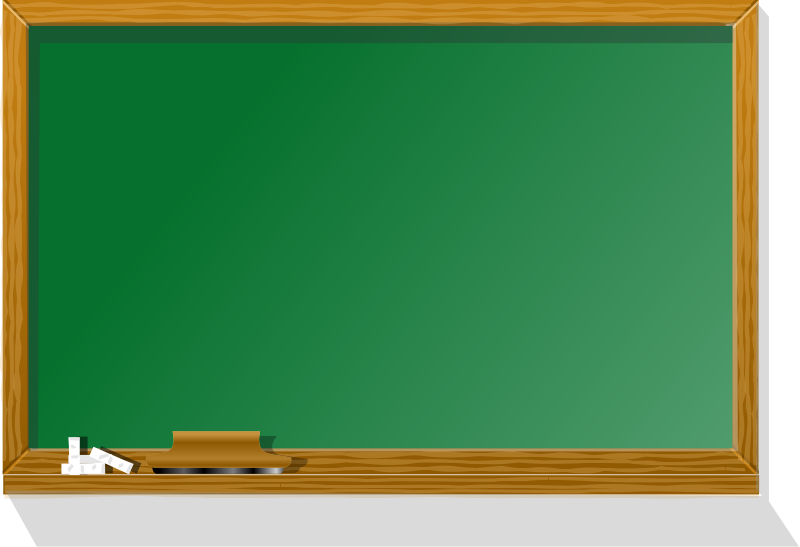 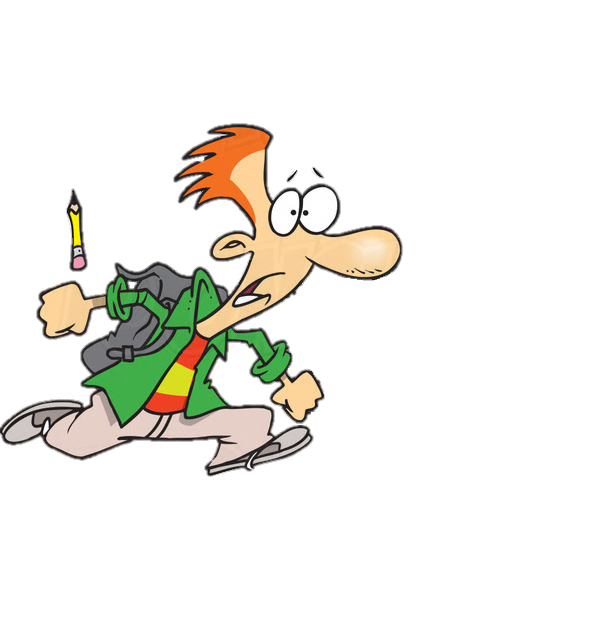 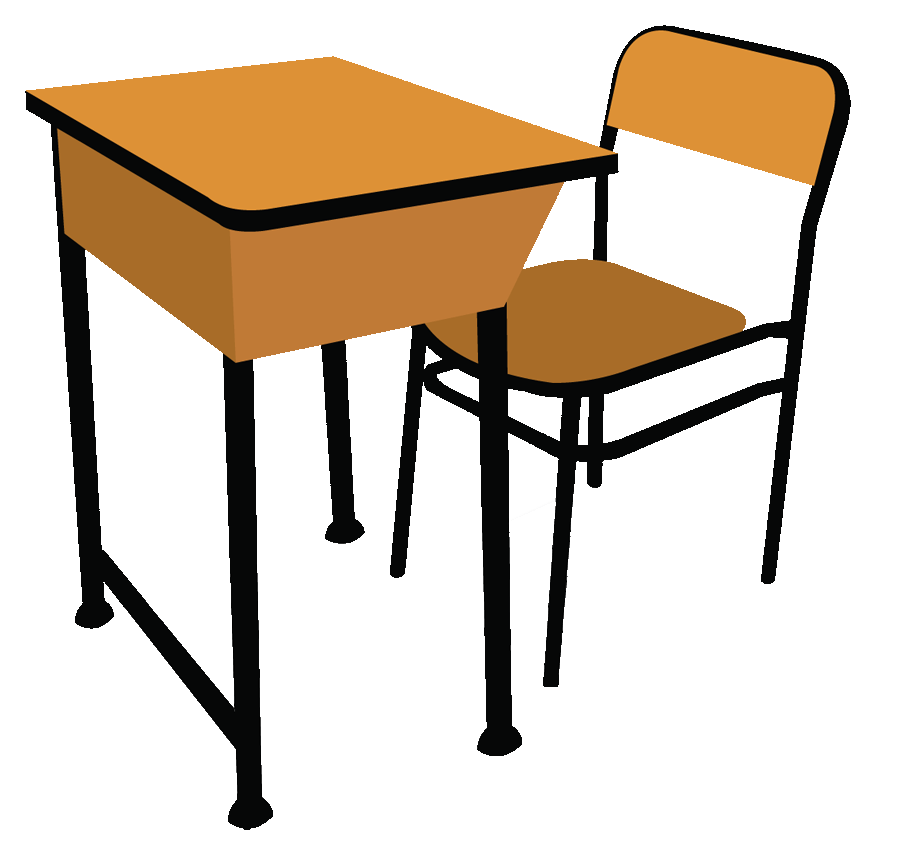 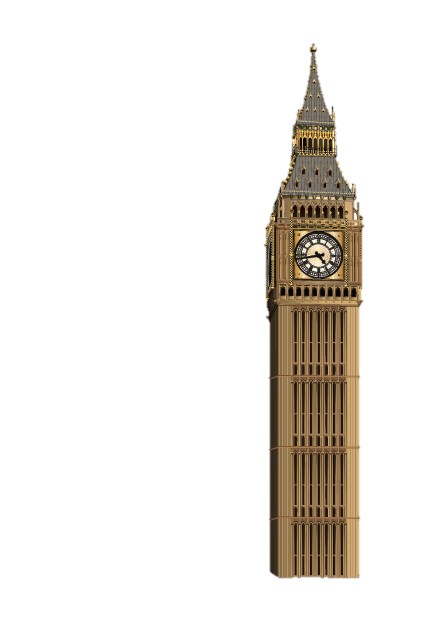 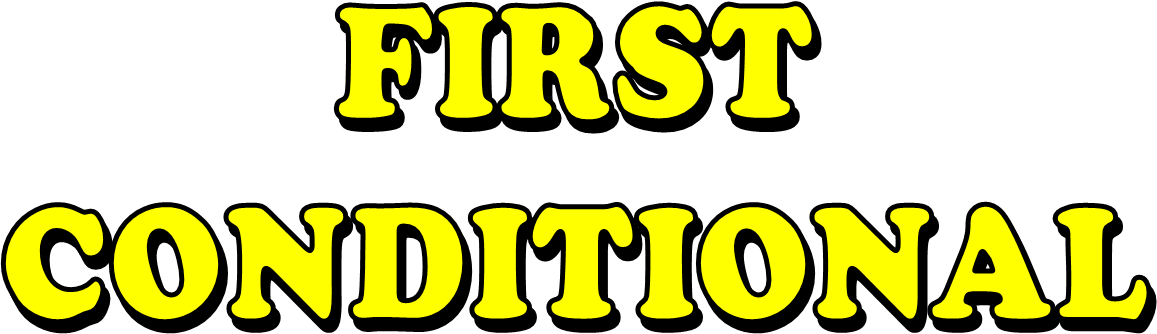 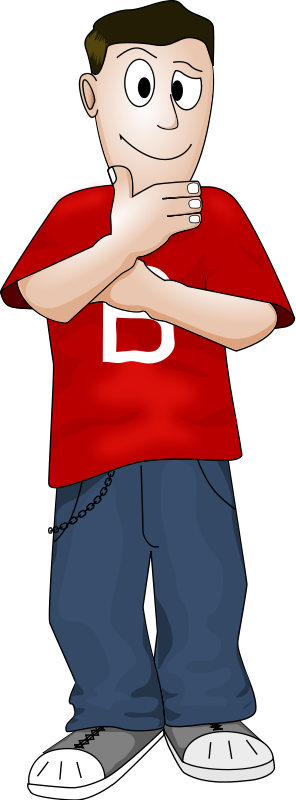 If I go to London, 
I will see  Big Ben.
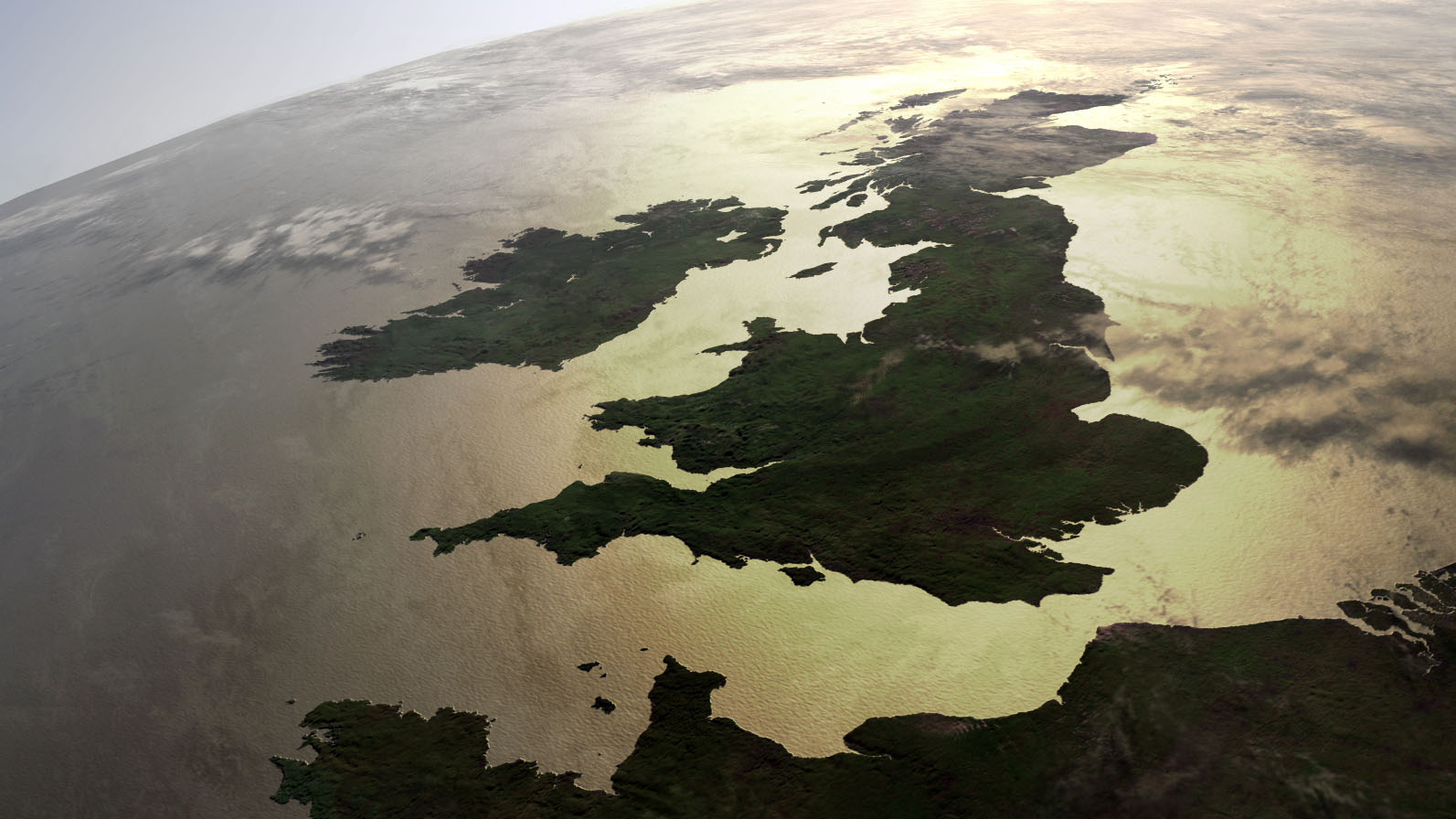 If I go to London …
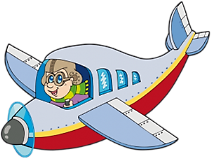 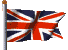 I will see the Big Ben.
If I go to Buckingham Palace, 
I can/will  take a photo of the Royal Guard.
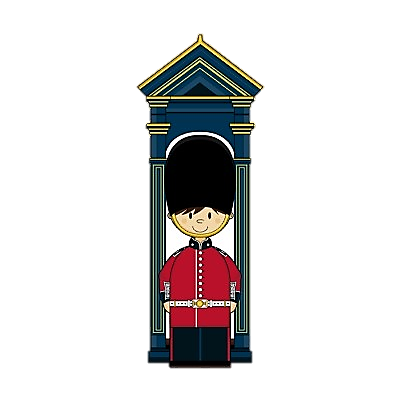 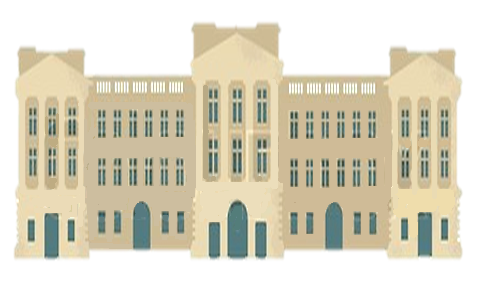 If you go to London, 
you must look right before crossing a street
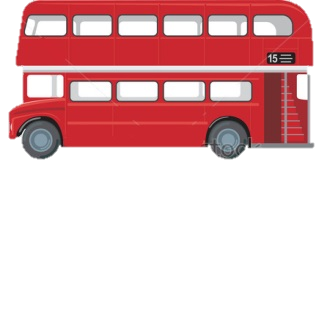 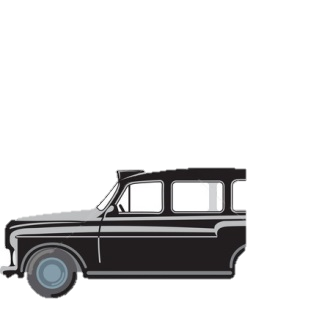 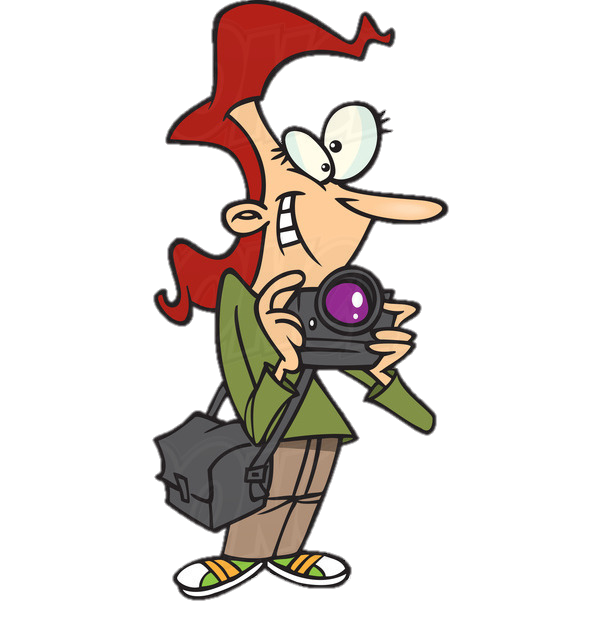 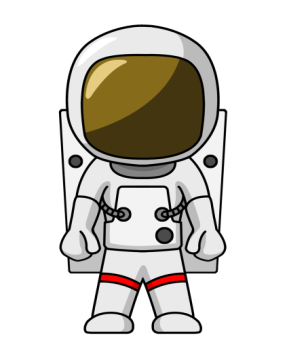 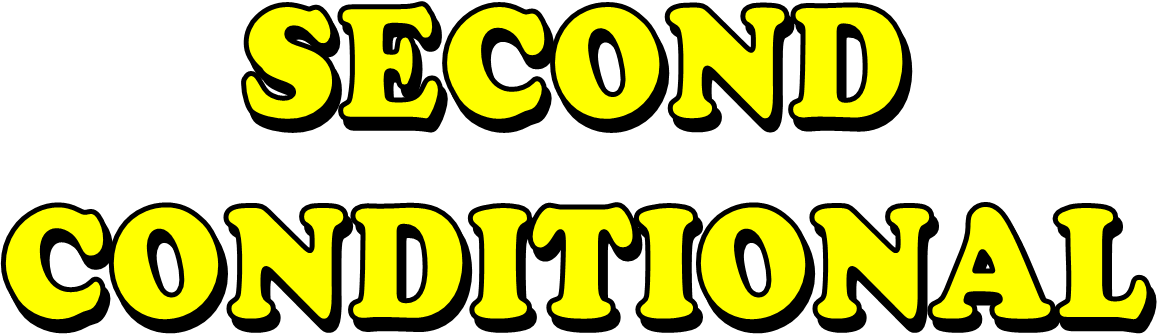 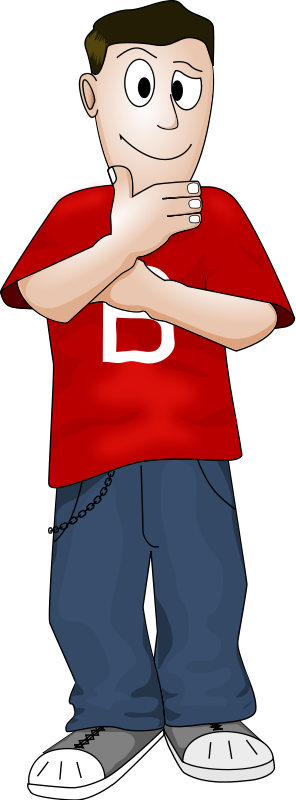 If I were an astronaut, 
I would travel in a spaceship.
If I were an astronaut, 
I would travel in a spaceship.
If I travelled in a spaceship, 
I would go to Mars.
If I went to Mars, 
I would meet a Martian.
Nice to meet you!
If I met a Martian, 
I wouldn’t understand him.
?
IfI aved
If I didn’t understand him, 
I would come back to  Earth.
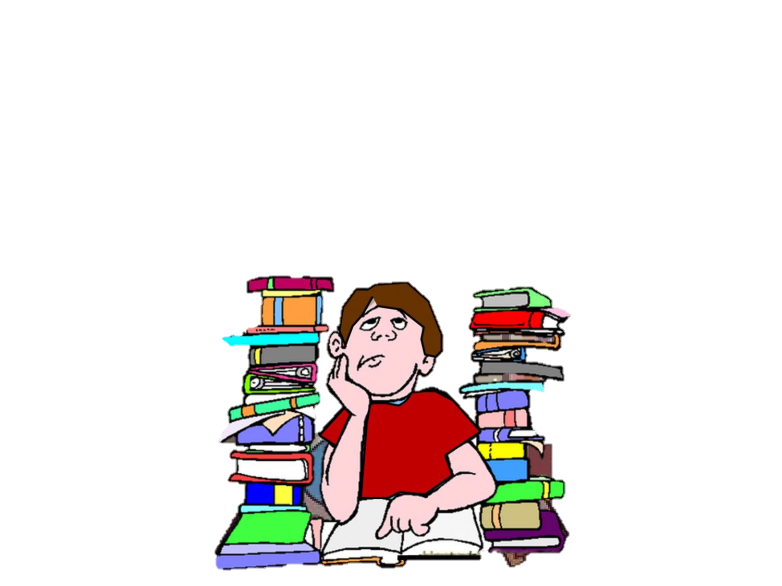 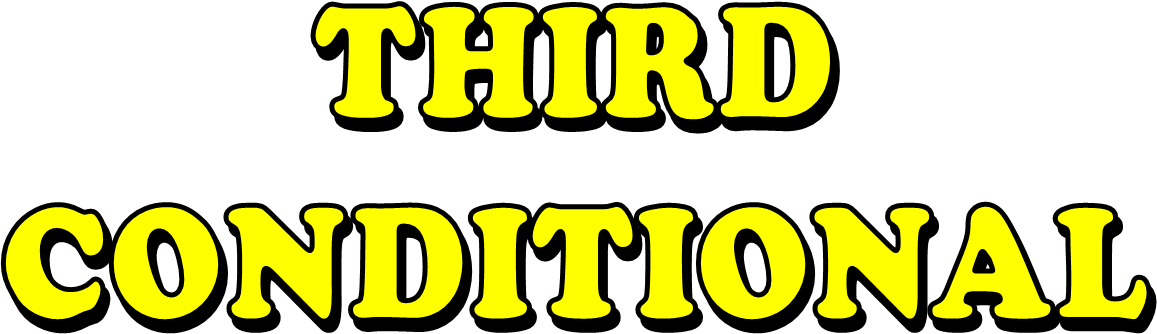 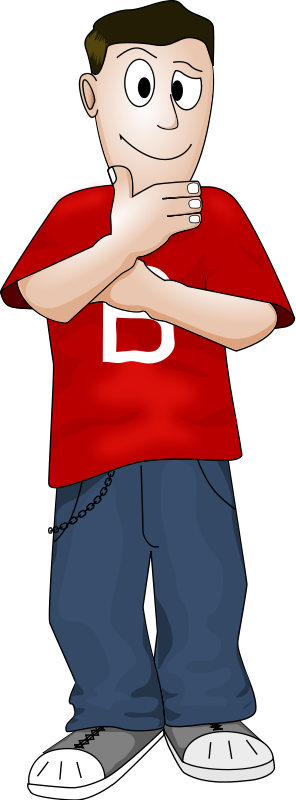 If I had studied hard, 
I would have passed my exams.
IIf you had studied hard, 
you wouldn’t have failed your exam.
IIf you had passed your exam, 
you could have gone to the beach.
IIf I had gone to the beach, I would have made sand castles.